1594: Ducci Sequence
1
times
題意範例：
Input
4
8 11 2 7
0

1
2
3
4
5
8	11	2	7
|8-11|  |11-2|  |2-7|  |7-8|
3	9	5	1
6	4	4	2
2	0	2	4
2	2	2	2
0	0	0	0
(n = 4)
(原始序列)
Output
ZERO
2
times
題意範例：
Input
6
1 2 3 1 2 3
0
1
2
3
4
5
…
1	2	3	1	2	3
1	1	2	1	1	2
0	1	1	0	1	1
1	0	1	1	0	1
1	1	0	1	1	0
0	1	1	0	1	1
…
(n = 6)
(原始序列)
Output
LOOP
3
times=0
計算差序列, times++
NO
times=1000
所有元素=0
NO
YES
YES
LOOP
ZERO
4
times
解法範例(1)：
Input
6
1 2 3 1 2 3
0
1

2
…

1000
1	2	3	1	2	3
1	1	2	1	1	2
not all zero, continue
0	1	1	0	1	1
…
(n = 6)
(原始序列)
Output
LOOP
not all zero, output: LOOP
5
解法(2)：
偵測循環(Cycle detection): Floyd’s tortoise and hare
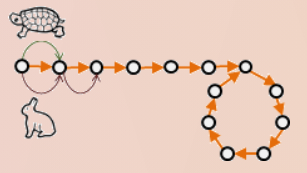 每次烏龜走一步，兔子走兩步，必會在loop相遇
速度差2倍，2者距離差=烏龜的距離
相遇時，烏龜走的距離=loop長度的倍數
分別模擬烏龜、兔子序列，判斷1000次內是否存在循環
6
http://www.csie.ntnu.edu.tw/~u91029/Function.html
解法範例(2)：
0
1
2
3
4
5
6
7
…
1	2	3	1	2	3
1	1	2	1	1	2
0	1	1	0	1	1
1	0	1	1	0	1
1	1	0	1	1	0
0	1	1	0	1	1
1	0	1	1	0	1
1	1	0	1	1	0
…
7
討論：
  	本題為是非題，可直接用暴力法。若不限範圍，或題目要求loop的長度資訊等等，則須使用偵測循環的技巧。
	(參見Wikipedia: Cycle detection)
8
https://en.wikipedia.org/wiki/Cycle_detection